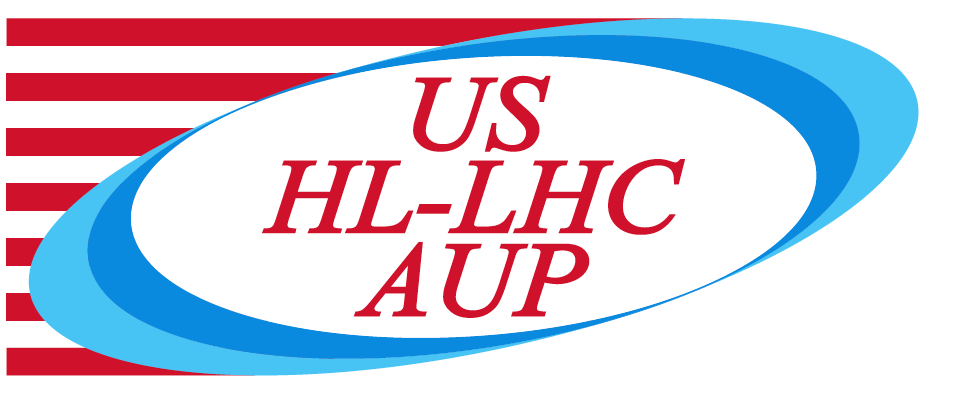 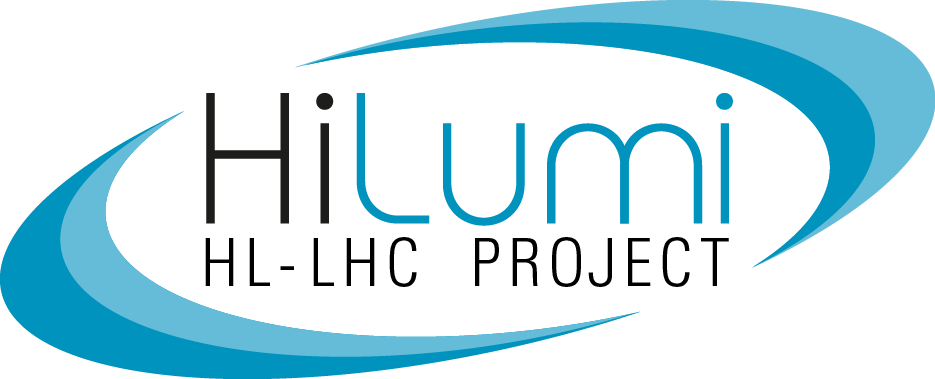 302.4.01 Magnets Vertical Test at BNLTest Summary
Febin Kurian
17-June-2024
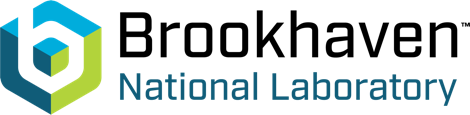 MQXFA17
Magnet is currently being warmed up
Training summary
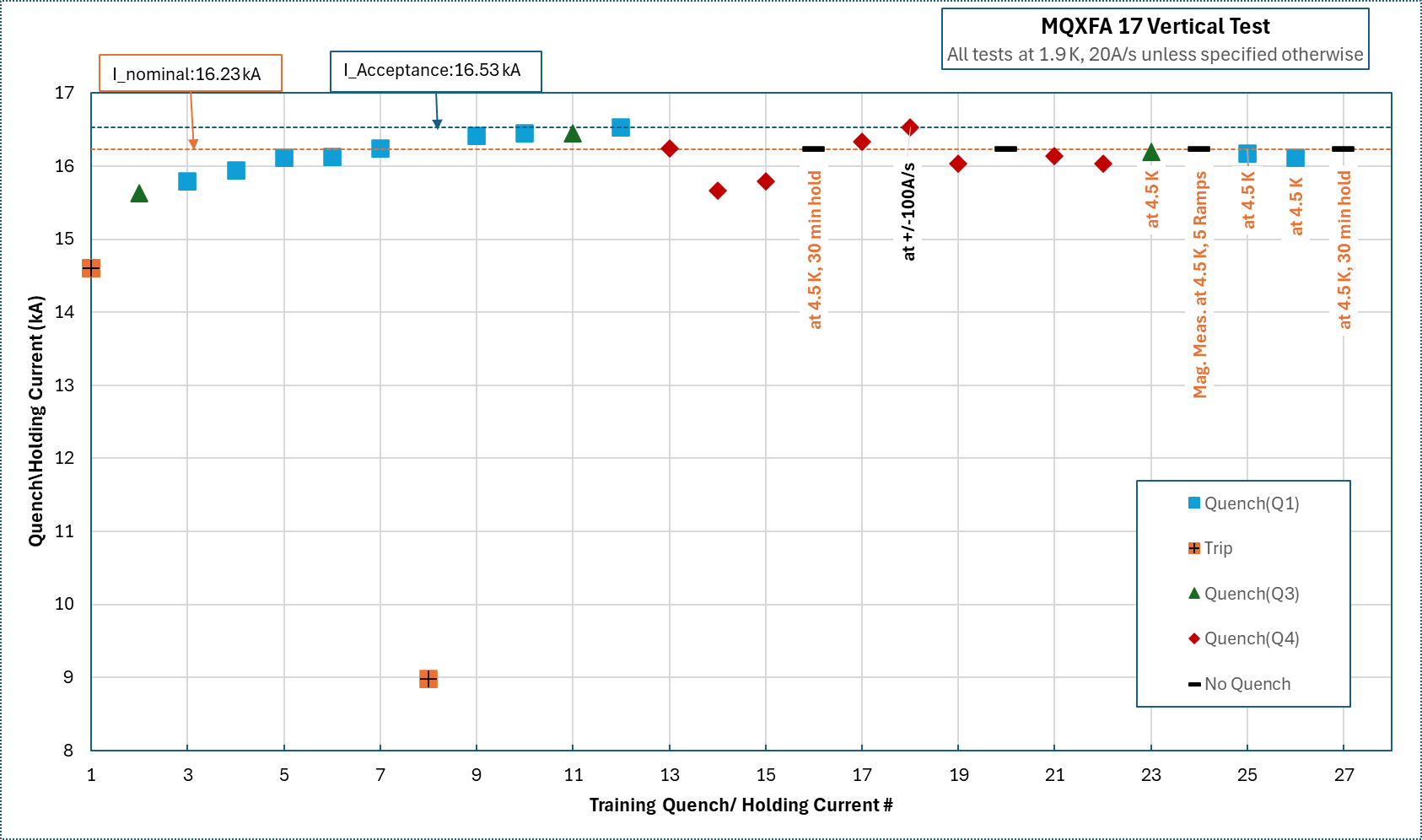 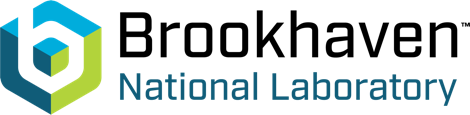 2
MQXFA17
Training summary
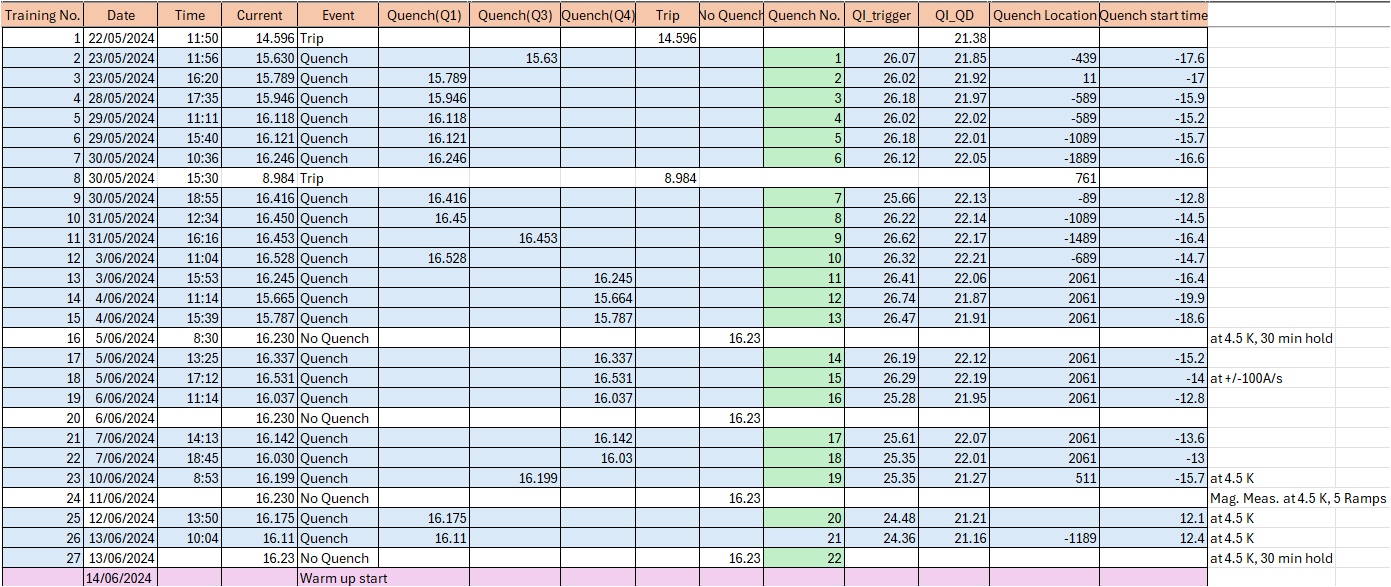 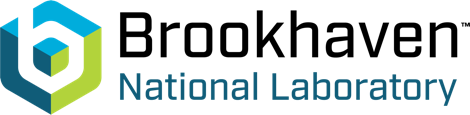 3
MQXFA17
Quench Location Summary
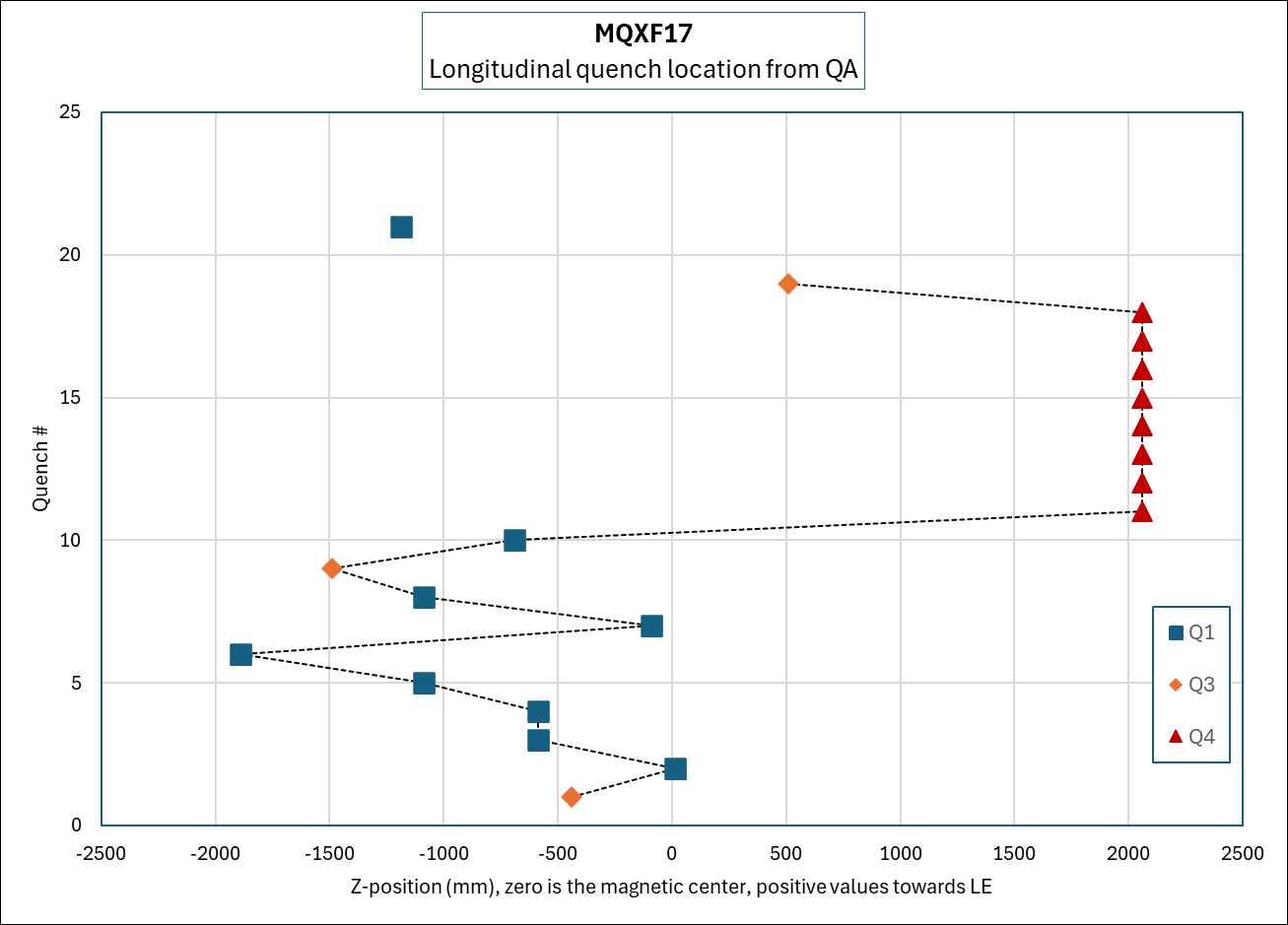 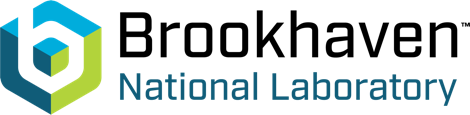 4